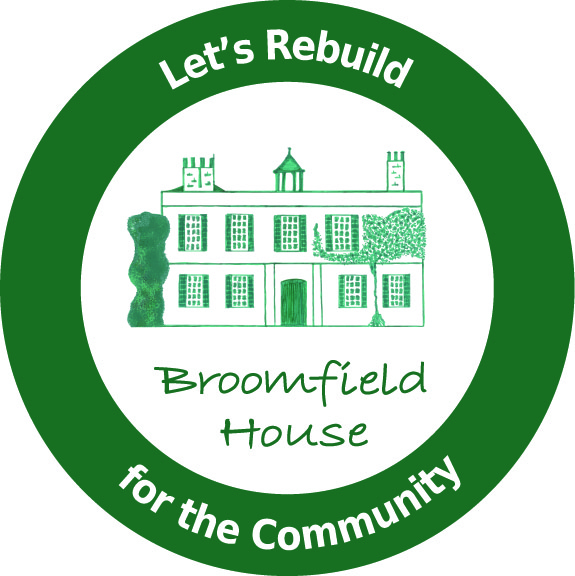 2013 Phase 1 Bid
Joint LBE-Working Group Bid for £4m
Staff recommended first round pass and £300,000 development funding
But funding rationed at each session
Committee questioned lack of business plan and relationship with Stableyard  - but both excluded from this phase by HLF guidance!
Application unsuccessful
HLF increasingly risk averse – concern about longer term viability of many schemes
Current  Approach
Advice from English Heritage and Heritage Lottery Fund
English Heritage programme as used for Gunnersbury Park
Much more work before applying for funding to decrease risk
Condition survey of House, Stableyard and Murals
Done  - positive reports
LBE led Partnership Board
Chair – Cllr Bambos Charalambous
English Heritage
FoBP, Broomfield House Trust
Conservation Advisory Group
FERRA, BHORA
Enterprise Enfield, Chamber of Commerce, Love Your Doorstep
LBE Officers
Current work
Donald Insall Associates appointed to lead next stages
Stabilise existing structures
Conservation Management Plan for whole park underway leading to 
10 Yr costed action plan
Options Appraisal to follow concentrating on House and Stableyard
Funding
Remember concern about risk – particularly over longer term running cost
Need to spell out a detailed long term business plan before applying for grant for House under new Enterprise Grant scheme as advised by HLF
HLF fund “conservation deficit”, difference between project cost and increased value
Then apply for Parks for People grant for wider park
Our Concerns
Finance always the issue but running costs now brought upfront 
No suggestion that commercial activity inappropriate for the Park will result
All issues will be in the open
Wider public consultation built in to contract 
How will any “commercial” input leave community access? 
This is the last chance for Broomfield House – all avenues will have been explored